Figure 7 Graphs representing the different morphological parameters analyzed in this study in the motor cortex. (A) ...
Cereb Cortex, Volume 17, Issue 1, January 2007, Pages 238–249, https://doi.org/10.1093/cercor/bhj142
The content of this slide may be subject to copyright: please see the slide notes for details.
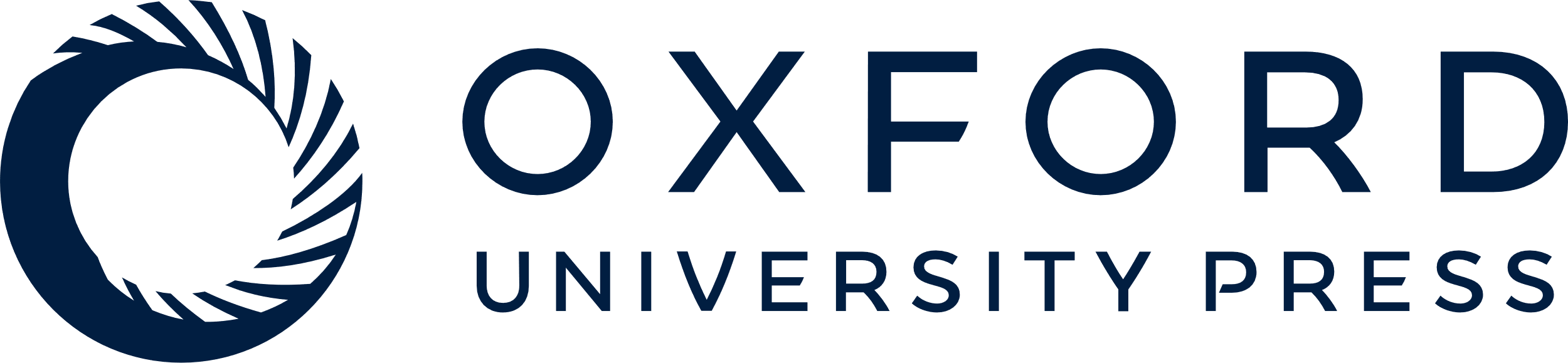 [Speaker Notes: Figure 7 Graphs representing the different morphological parameters analyzed in this study in the motor cortex. (A) Basal dendritic field area. (B) Sholl analysis. (C) Number of branches per order. (D) Total basal dendritic length. (E) Dendritic length per distance. (F) Length per branch order. (G) Vertex analysis. (H) The ratio Va/Vb. (I) Total number of spines. (J) Density of spines. (G) The number of Va type vertices in white, Vb in gray, and Vc in black. (A–J) (except G) Morphological parameters of pyramidal neurons from saline (black) and morphine (gray) self-administered rats.


Unless provided in the caption above, the following copyright applies to the content of this slide: © The Author 2006. Published by Oxford University Press. All rights reserved. For permissions, please e-mail: journals.permissions@oxfordjournals.org]